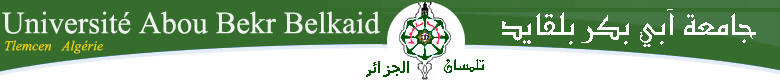 Faculté de médecine B. BENZERDJEB TLEMCEN
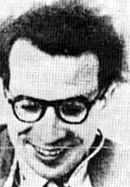 Immunologie fondamentale par le Pr A GHAFFOUR
1
Enseignement d’immunologie
2014
Troisième année de médecine
Immunologie fondamentale par le Pr A GHAFFOUR
2
Cellules immunitaires
Cellules du système immunitaires
Immunologie fondamentale par le Pr A GHAFFOUR
3
Plan
Cellules barrières
Cellules de l’immunité innée
Les cellules épithéliales
Les cellules sentinelles
Les cellules sécrétoires
Les cellules informatives
Les cellules endothéliales
Les cellules sentinelles
Les cellules adhésives
Les cellules différenciées du HEV
Les plaquettes sanguines
Les cellules mononuclées
Les monocytes – macrophages
Caractéristiques
Fonction
Les cellules dendritiques
Les granulocytes
Les granulocytes neutrophiles
Les granulocytes basophiles et les mastocytes
Les granulocytes éosinophiles
Immunologie fondamentale par le Pr A GHAFFOUR
4
Plan
Cellules de l’immunité adaptative
La transformation blastique
Les lymphocytes B et T
Cytologie
Marqueurs des lymphocytes B
Marqueurs des lymphocytes T
Marqueurs des lymphocytes NK ou lymphocytes
Les nuls immunoblastes

Les immunocytes

Les plasmocytes
Immunologie fondamentale par le Pr A GHAFFOUR
5
Cellules barrières
Cellules épithéliales
Cellules endothéliales
Plaquettes
Immunologie fondamentale par le Pr A GHAFFOUR
6
Les cellules épithéliales
Caractéristiques générales
Bordent les tissus et les muqueuses en adhérant entre elles 
Peuvent 
Libérer des cytokines
Exprimer les molécules de classe II  du CMH
Présenter les antigènes aux cellules compétentes de l’immunité adaptative 
Se subdivisent en
Cellules sentinelles 
Cellules sécrétoires  
Cellules informatives ou cellules M
Immunologie fondamentale par le Pr A GHAFFOUR
7
Les cellules épithéliales
Rôle
Les cellules sentinelles :
Stimulées, les cellules sentinelles mettent en mouvement les cellules immunocompétentes par la production de cytokines (IL8) et de chémokines
Les cellules sécrétoires :
Synthétisent la pièce sécrétoire des IgA
Cette synthèse est spécifique des cellules épithéliales
 Les cellules informatives M
Pourvues d’antigènes de classe II du CMH, d'enzymes et de glycocalyx, elles accrochent beaucoup de glucides à leur surface 
Portes d'entrée essentielles des antigènes dans le système muqueux
Disposées le long du tube digestif, et probablement dans la sphère ORL
Dans le tube digestif, elles sont identifiables grâce aux leucocytes près du pôle basal
Immunologie fondamentale par le Pr A GHAFFOUR
8
Les cellules endothéliales
Caractéristiques générales
Interagissent avec les cellules circulantes (lymphocytes, monocytes...) grâce à leurs molécules membranaires
Présentent les mêmes rôles que les cellules épithéliales
Se subdivisent en :
Cellules sentinelles : Réaction inflammatoire sur lésion 
Cellules adhésives : Permettent la diapédèse des cellules
Cellules différenciées du HEV = High Endothélial Veinules ou veinules à haut endothélium ou veinules post-capillaires
Immunologie fondamentale par le Pr A GHAFFOUR
9
Cellules endothéliales
Rôle
Cellules sentinelles : Réaction inflammatoire sur lésion 
Cellules adhésives : Permettent la diapédèse des cellules
Cellules différenciées du HEV
Lieu de ralentissement de la circulation 
Lieu de passage des cellules lymphoïdes de la circulation sanguine à la circulation lymphatique 
Objet d’une différenciation des vaisseaux en fonction de l'environnement et en relation avec l'angiogenèse permanente (mouvance dans le temps)
Immunologie fondamentale par le Pr A GHAFFOUR
10
Les plaquettes sanguines
Activité pro inflammatoire grâce à leur caractère adhésif 

Hémostase primaire et la coagulation sanguine

Propriétés de phagocytose
Immunologie fondamentale par le Pr A GHAFFOUR
11
Planche
Immunologie fondamentale par le Pr A GHAFFOUR
12
Cellules de l’immunité non adaptative
Les cellules mononuclées
Les cellules dendritiques
Les granulocytes
Immunologie fondamentale par le Pr A GHAFFOUR
13
Monocytes-macrophages
Localisation
Poumon : macrophages alvéolaires
Tissus conjonctifs : histiocytes
Rein : cellules mésangiales
Foie : cellules de Küpfer
Cerveau : microglie
Os : ostéoclastes
Immunologie fondamentale par le Pr A GHAFFOUR
14
Monocytes-macrophages
Propriétés
Le monocyte 
Origine myéloïde
Forme circulante du système des M.M
Le macrophage 
Forme tissulaire du système des M.M
Adopte une morphologie spécifique de l'organe où il a élu domicile
Élimination des particules par 
Phagocytose
Action  des effecteurs de l’immunité adaptative, après présentation de l’antigène (rôle des CPA)
Objet de l’élimination
Parasites 
Bactéries 
Complexes immuns et 
particules inertes
Immunologie fondamentale par le Pr A GHAFFOUR
15
Monocytes-macrophages
Morphologie
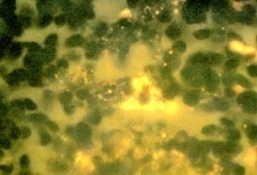 Cellule de KÜPFER du foie
Macrophage de la rate
Immunologie fondamentale par le Pr A GHAFFOUR
16
Les cellules dendritiques
Localisation
Selon le site et l’état de différenciation / activation
Peau et muqueuses : cellules de Langerhans
Organes : cellules dendritiques interstitielles
Organes lymphoïdes : cellules dendritiques interdigitantes 
Sang : cellules dendritiques circulantes (veiled cells)
Immunologie fondamentale par le Pr A GHAFFOUR
17
Les cellules dendritiques
Propriétés
Origine myéloïde
Circulent en permanence dans  l es tissus « Patrouille »
Aspect fin, ramifié, émettant des dendrites qui facilitent le contact avec 50 à 60 lymphocytes T dans le ganglion, donc
Importante activité de présentation d'antigènes
Grande mobilité, permettant de capter l’antigène
Faible activité phagocytaire
Immunologie fondamentale par le Pr A GHAFFOUR
18
Les cellules dendritiques
Morphologie
Immunologie fondamentale par le Pr A GHAFFOUR
19
Trois types de phagocytes
Polynucléaires neutrophiles
Macrophages
Cellules dendritiques
Immunologie fondamentale par le Pr A GHAFFOUR
20
Les phagocytes
Deux fonctions différentes selon le site
Présentation d’antigène 
car  CMH II +
Macrophages
Cellules dendritiques plus efficaces dans ce rôle
Sont CD4+ (role ?) donc
Sensibles à l’infection par le VIH
Phagocytose
Non  CPA car  CMH II –
Granulocytes neutrophiles
Cellules folliculaires
Ne pas confondre avec cellules folliculaires dendritiques
Immunologie fondamentale par le Pr A GHAFFOUR
21
Les phagocytes
Trois types de récepteurs
Récepteurs pour des produits microbiens 
PAMP (Pathogen Associated Molecular Patterns) ou
Stéréotypes moléculaires associés aux pathogènes
Récepteurs pour des facteurs humoraux ou cellulaires
Facilitent la phagocytose
Récepteurs pour des ligands
Orientent les déplacements des phagocytes vers  les sites inflammatoires
Activent les déplacements des phagocytes vers  les sites inflammatoires
Immunologie fondamentale par le Pr A GHAFFOUR
22
Les phagocytes
Processus de phagocytose
Quatre étapes
Chimiotactisme
Adhésion
Phagocytose (sensu stricto)
Microbicidie
Oxydative
Non oxydative
Phénomène actif et consommateur d’énergie
Efficacité accrue par l’opsonisation
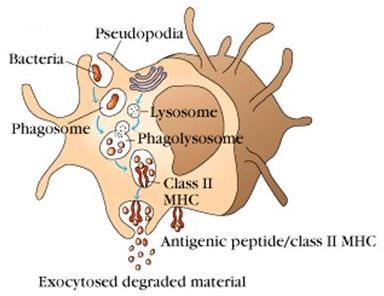 Immunologie fondamentale par le Pr A GHAFFOUR
23
Les phagocytes
Récepteurs des facteurs humoraux de la réponse immune
Opsonisation 
Opsonein : je prépare le repas
 Reconnaissance des microorganismes par des récepteurs  
Facilitation de la phagocytose par des effecteurs humoraux de la réponse immunitaire
Opsonines
Récepteurs pour le Fc des  immunoglobulines :
IgG = FcgR
IgE = FceR
Structures et distributions cellulaires différentes
Récepteurs pour les fragments du complément activé
CR1
CR3
Immunologie fondamentale par le Pr A GHAFFOUR
24
Les phagocytes
Elimination des microorganismes
Formation du phagosome : endocytose de l’agent opsonisé
Formation du phago-lysosome : fusion de la vésicule d‘ endocytose et du lysosome
Dégradation enzymatique de l’agent par le contenu des  lysosomes (lipases, protéases)
Montée membranaire
Exocytose des débris dans le milieu extracellulaire ou 
Présentation de l’antigène aux cellules immuno compétentes
Certaines substances restent dans les vésicules et ne peuvent être éliminées (goudrons du fumeur)
Certaines bactéries (listeriae et mycobactéries) empêchent l'exocytose et se multiplient dans la cellule
Immunologie fondamentale par le Pr A GHAFFOUR
25
Trois types de granulocytes
Granulocytes neutrophiles
Granulocytes basophiles et mastocytes
Granulocytes éosinophiles
Immunologie fondamentale par le Pr A GHAFFOUR
26
Le granulocyte neutrophile
Fonctions
Type de granulocytes le plus important en nombre et en fonction
1ère ligne de défense contre de nombreux types de germes
Tuent les microbes intracellulaires de façon plus efficace que les macrophages
Trois types cellulaires souvent associés en pathologie
Médiateurs inflammatoires multiples
Intervention dans les phénomènes inflammatoires
Noyau polylobé
Granulations  azurophiles, riches en lipases, protéases et lysozymes, collagénases, lactoférrine, peroxydases
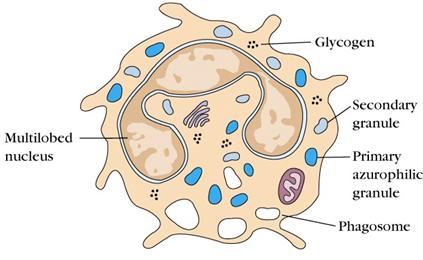 Immunologie fondamentale par le Pr A GHAFFOUR
27
Le granulocyte neutrophile
Propriétés
Propriété de marginer sur les cellules endothéliales
Inhibée par les corticoïdes
Granulocytose > 14 000 / ml
Propriété de diapédèse
Circulation sanguine             tissus
Tissus            salive (via gencive)           digestion et recyclage du contenu
Présence de récepteurs pour le complément et le Fc des Ig, facilitant la phagocytose
Production de substances antiseptiques toxiques
H2O2
NO médiateur gazeux de l'inflammation
Phagocytose puissante
Immunologie fondamentale par le Pr A GHAFFOUR
28
Le granulocyte éosinophile
Cytologie
Rôle dans la défense anti-parasitaire
Multiples médiateurs de l’inflammation
Noyau bilobé en forme de « Ray-Ban »
Granules cytoplasmiques basiques, colorés en rose-orangé par l'éosine 
Assez rares dans le sang périphérique (< 100  mm3) 
Abondants dans les tissus  1 sanguin / 300 tissulaires
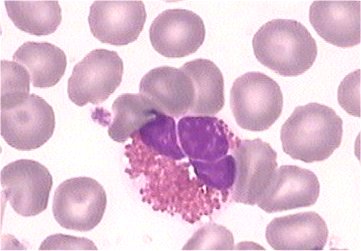 Immunologie fondamentale par le Pr A GHAFFOUR
29
Le granulocyte éosinophile
Propriétés
Sécrétions basiques cytotoxiques, contenant des protéines mortelles pour parasites et bactéries
Entretiennent des relations de chimiotactisme réciproque avec les mastocytes
Ces deux cellules engendrent un effet très toxique sur le moment, mais annulent rapidement leurs effets agressifs et destructeurs
Jouent le rôle de protection des muqueuses, avec les basophiles
Immunologie fondamentale par le Pr A GHAFFOUR
30
Le granulocyte basophile
Grosses granulations basophiles

Particularité de coloration au bleu de toluidine

Quittent le sang pour gagner les tissus où ils se différencient alors en mastocytes
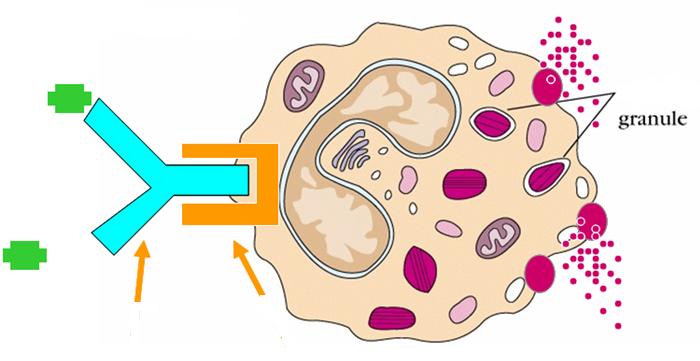 Immunologie fondamentale par le Pr A GHAFFOUR
31
Le mastocyte
Mastocytes = « mast cell » cellule mammaire)
Peau et muqueuses en  contiennent beaucoup
Fort potentiel chimique
Contact des allergènes alimentaires et respiratoires
Associées aux muqueuses, aux épithéliums et aux endothéliums (veinules post capillaires)
Participent à la première ligne de défense
Directement (cathélicidines)
Attraction d’autres phagocytes (chimiotactisme)
Immunologie fondamentale par le Pr A GHAFFOUR
32
Basophile et mastocyte
Propriétés communes
Les récepteurs des mastocytes aux Ig E permettent une  dé granulation qui déclenche des allergies

Les débris membranaires des granules sont dégradés en leucotriènes et prostaglandines à rôle inflammatoire

Les mastocytes ne meurent pas quand ils ont « dé granulé », mais recyclent les granules produits

Leurs sécrétions sont très acides, cytotoxiques et riches en médiateurs pro inflammatoires (histamine …)
Immunologie fondamentale par le Pr A GHAFFOUR
33
Basophile et mastocyte
Contenu des granules
Immunologie fondamentale par le Pr A GHAFFOUR
34
Cellules de l’immunité adaptative
Les lymphocytes B 
Les lymphocytes T CD4+ (auxiliaires – aides – helper)
Les lymphocytes T CD8+ (suppresseurs, cytotoxiques)
Les lymphocytes nuls
Les lymphocytes NK
Immunologie fondamentale par le Pr A GHAFFOUR
35
Les lymphocytes
Caractéristiques
Présents dans
Le sang où représentent 20 à 40 % des leucocytes  
La lymphe 
Tous les organes lymphoïdes 
Même aspect en microscopie optique et la « formule leucocytaire » ne les distingue pas 
Trois types principaux de lymphocytes 
Lymphocytes T, provenant du thymus
Lymphocytes B, issus de la moelle osseuse (Bourse de FABRICIUS) 
Les lymphocytes nuls, sans marqueurs T et B
Caractérisées par des protéines membranaires CD ou Cluster Différenciation
Immunologie fondamentale par le Pr A GHAFFOUR
36
Les lymphocytes
Aspect cytologique
Taille = 2 types de lymphocytes
Petit lymphocyte de 10 à 12 µ 
Grand lymphocyte de 14 à 18 µ 
Rapport N/C élevé 70 %
Noyau :
Arrondi et excentré
Chromatine dense
Absence de nucléole visible
Cytoplasme 
Peu abondant
Basophile
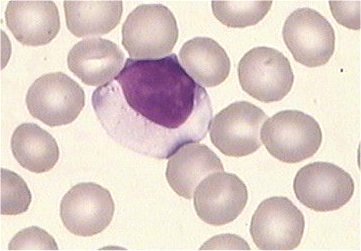 Immunologie fondamentale par le Pr A GHAFFOUR
37
Le lymphocyte B
Récepteurs membranaires
Le BCR ou B Cell Receptor : immunoglobuline de surface ou Ig S
105 molécules de BCR par cellule 
Une seule idiotype d’ Ig
Un seul épitope  reconnu
Les molécules du complexe majeur d’histo compatibilité CMH
Molécules de classe I  (toute cellule nucléée) 
Molécules de classe II (cellules présentatrices d'antigènes)  CPA
Les récepteurs pour le composant C3 du complément (CR =  Complément Receptor)
Les récepteurs pour le fragment cristallisable des immunoglobulines G ou Fcg-R.
Immunologie fondamentale par le Pr A GHAFFOUR
38
Le plasmocyte
Forme terminale de différenciation des L B
Diamètre 16 à 20 µm 
Rapport N / C bas 
Noyau 
Arrondi et excentré
Chromatine dense
 Absence de nucléole
Cytoplasme
Abondant
Basophile
Halo clair péri nucléaire
Immunologie fondamentale par le Pr A GHAFFOUR
39
Le lymphocyte T
Récepteurs membranaires communs
Le TCR ou T Cell Receptor
Site de reconnaissance de l'épitope = 2 chaînes peptidiques
Ne reconnaît que des antigènes protéiques découpés en peptides (jamais natifs) puis associés à des molécules CMH
CD3 = étroitement associé au TCR
 TCR est le module de reconnaissance
CD3 est le module de transduction du signal
CD2 est un facteur d'adhésion qui se lie au
Récepteur LFA3 des CPA (LFA pour leucocyte function associated)
CD58 présent sur les hématies de mouton
Immunologie fondamentale par le Pr A GHAFFOUR
40
Le TCR ou T Cell Receptor
Immunologie fondamentale par le Pr A GHAFFOUR
41
Le lymphocyte T
Récepteurs membranaires spécifiques
CD4
Caractérise les LT auxiliaires 
Permet la reconnaissance de l'antigène en association avec l’antigène de classe II du CMH
Les antigènes présentés sont des antigènes exogènes qui ont été endocytés par les cellules présentatrices d'antigènes
Active les MM, LT- B et LT-CD8
Se différencie en 
Lymphocytes Th1 (RIMC)
Les lymphocytes Th2 (RIH)
CD8
Caractérise les LT cytotoxiques  et suppresseurs

Permet la reconnaissance de l'antigène en association avec l’antigène de classe I du CMH 

Les antigènes présentés sont des antigènes endogènes, produits par la CPA
Immunologie fondamentale par le Pr A GHAFFOUR
42
Lymphocyte NK
Propriétés
Toujours prêtes
Pas besoin de sensibilisation
Pas de différenciation préalables
Mécanismes lytiques
Perforines
Granzymes
Cellules lymphoïde mais
Ni B (pas de BCR ou d’immunoglobuline cytoplasmique)
Ni T (pas de TCR)
Cellules reconnaissant
Cellules infectées
Cellules tumorales
Parasites
Immunologie fondamentale par le Pr A GHAFFOUR
43
Lymphocyte NK
Bases moléculaires de la discrimination
Reconnaissance des cellules transformées ou infectées par un virus, sans TCR ? 
Hypothèse 1 : la cellule NK reconnaît une sorte de PAMP à la surface des cellules 
Hypothèse 2 : la cellule NK perçoit l’absence d’antigène du CMH
La perte des molécules CMH est un moyen utilisé par les cellules tumorales et les cellules infectées par des virus pour échapper au contrôle des lymphocytes T CD8+ cytotoxiques
Cela rend ces cellules plus sensibles à l’activité des NK 
L’évolution a conservé les NK aux côtés des lymphocytes T cytotoxiques pour contrecarrer les mécanismes d’échappement des virus
Immunologie fondamentale par le Pr A GHAFFOUR
44
Lymphocyte NK
Bases moléculaires de la discrimination
Immunologie fondamentale par le Pr A GHAFFOUR
45
Cytotoxicité à médiation cellulaire
Cellules impliquées
Lymphocytes T cytotoxiques CD8+
Cellules tueuses naturelles (natural killer ou NK)
Cellules K et phénomène ADCC
Immunologie fondamentale par le Pr A GHAFFOUR
46
Transformation blastique (1)
L'activation du lymphocyte se déroule comme suit
Premier signal = reconnaissance simultanée de 
L'antigène et de 
La molécule du CMH de
Classe I (+ peptide endogène ) reconnus par les LT CD8
Classe II (+ peptide exogène) reconnus par les LT CD4
Second signal = intervention des molécules d'adhésion et des cytokines
Passage à la forme jeune = 
Modifications morphologiques et physiologiques du lymphocyte
Immunologie fondamentale par le Pr A GHAFFOUR
47
Transformation blastique (2)
Augmentation de taille 
Dispersion de la chromatine 
Apparition de nucléoles 
Augmentation du nombre des ribosomes et d'autres organelles intra cytoplasmiques (Golgi - mitochondries) 
Apparition de lysosomes et de vacuoles de pinocytose
Passage de la phase G1 à la phase S 
C’est le lymphoblaste ou immunoblaste
Différenciation en deux types de lymphocytes activés
Lymphocytes effecteurs et 
Lymphocytes mémoire
Immunologie fondamentale par le Pr A GHAFFOUR
48
Transformation blastique (3)
Le lymphocyte B se transforme en plasmocyte sécréteur d’anticorps sériques, forme soluble du BCR exprimé par le lymphocyte B activé
Le lymphocyte T effecteur synthétise des cytokines et devient l’acteur de l'immunité à médiation cellulaire
Le lymphocyte mémoire : si restimulé, entraîne une réponse secondaire
Les cellules mémoire sont immédiatement activées
Les lymphocytes effecteurs sont plus nombreux
La réponse secondaire est plus rapide et plus intense
Elle est aussi plus spécifique grâce à une sélection des lymphocytes ayant des récepteurs de haute affinité pour l'antigène
Immunologie fondamentale par le Pr A GHAFFOUR
49
Transformation blastique (4)
N’est pas spécifique 
Peut être obtenue « in vitro » par l'action d'autres agents que l'antigène en particulier
Lectines 
Phytohémagglutinine ou PHA 
Concanavaline A ou con A 
Pokeweed
Certains produits bactériens  
Endotoxines
MPS
Immunologie fondamentale par le Pr A GHAFFOUR
50
Conclusion
Les cellules du système immunitaire ne sont jamais isolées
Il y a toujours une coopération entre elles
Elles simulent une  véritable « vie sociale »
Immunologie fondamentale par le Pr A GHAFFOUR
51